DETERMINANTS OF HEALTH
DR. T. EZHILARASI
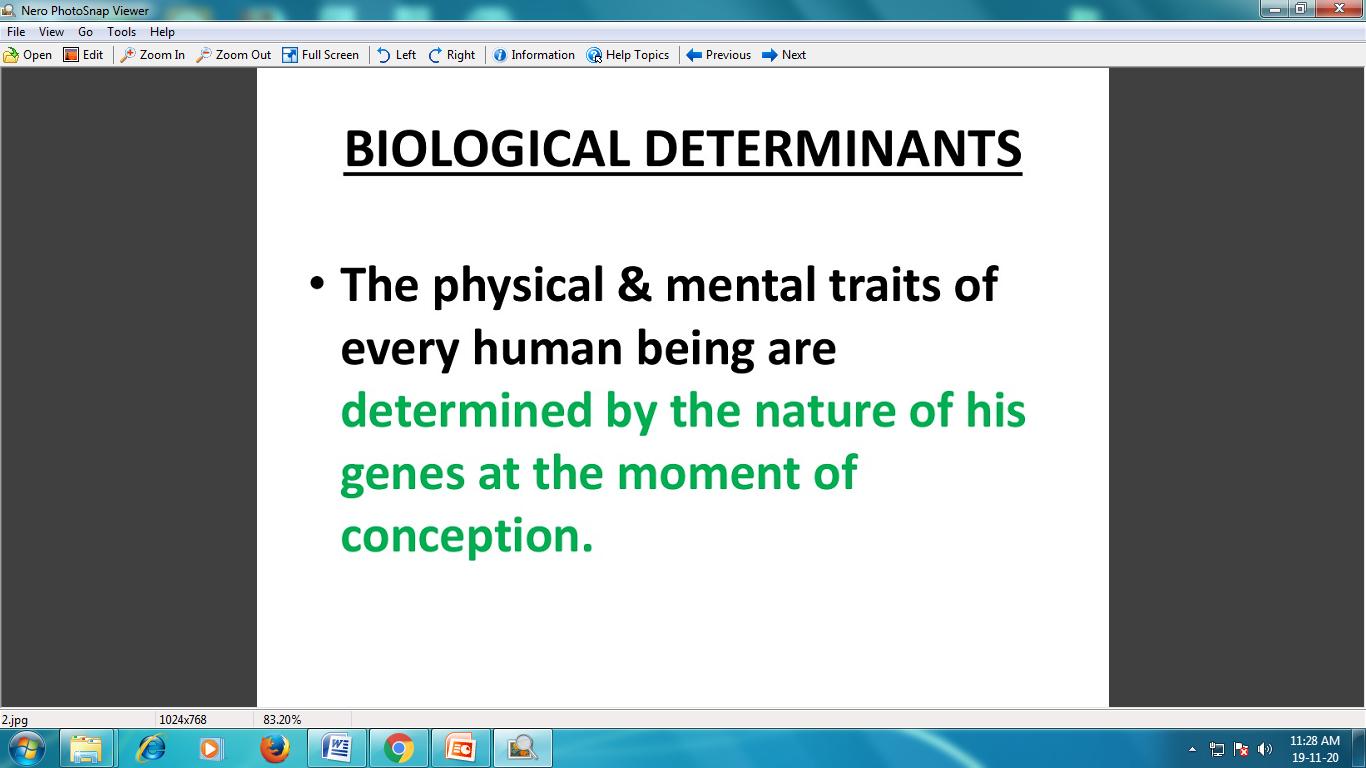 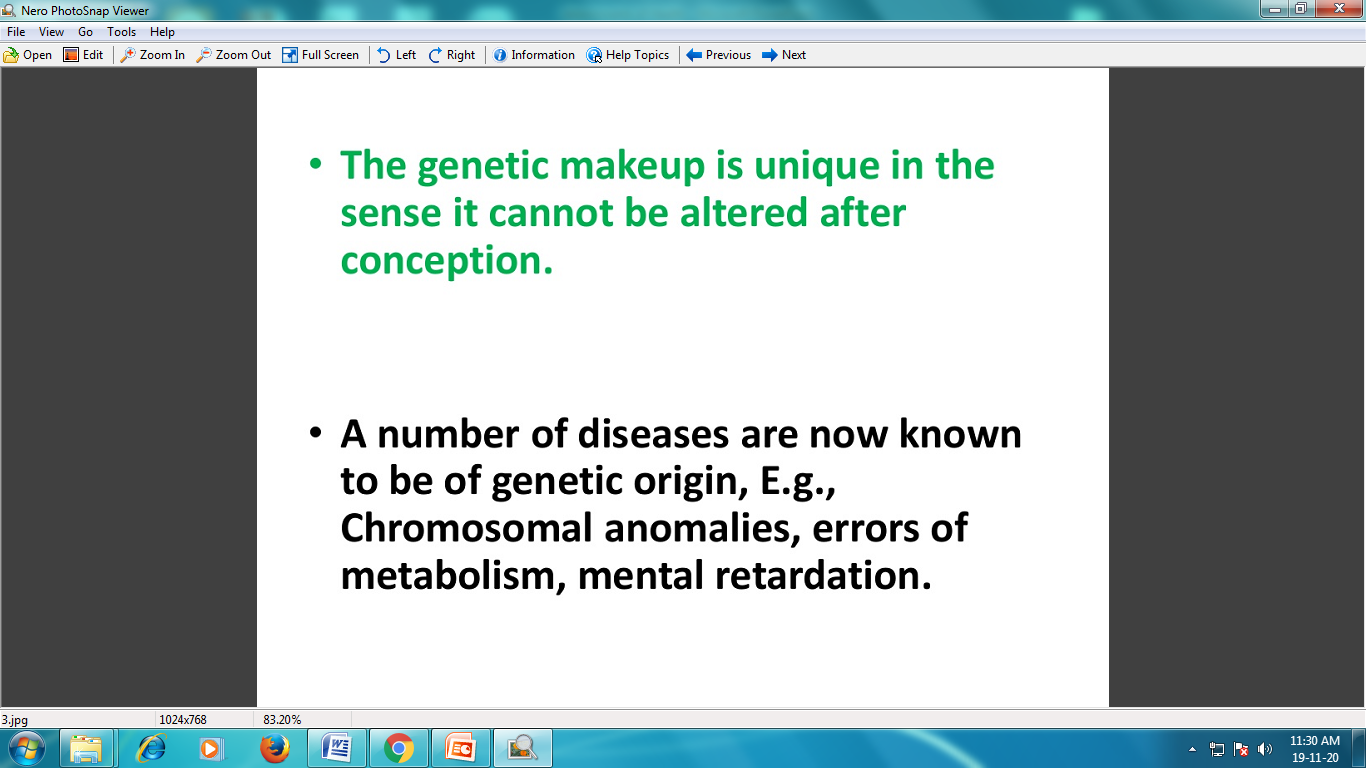 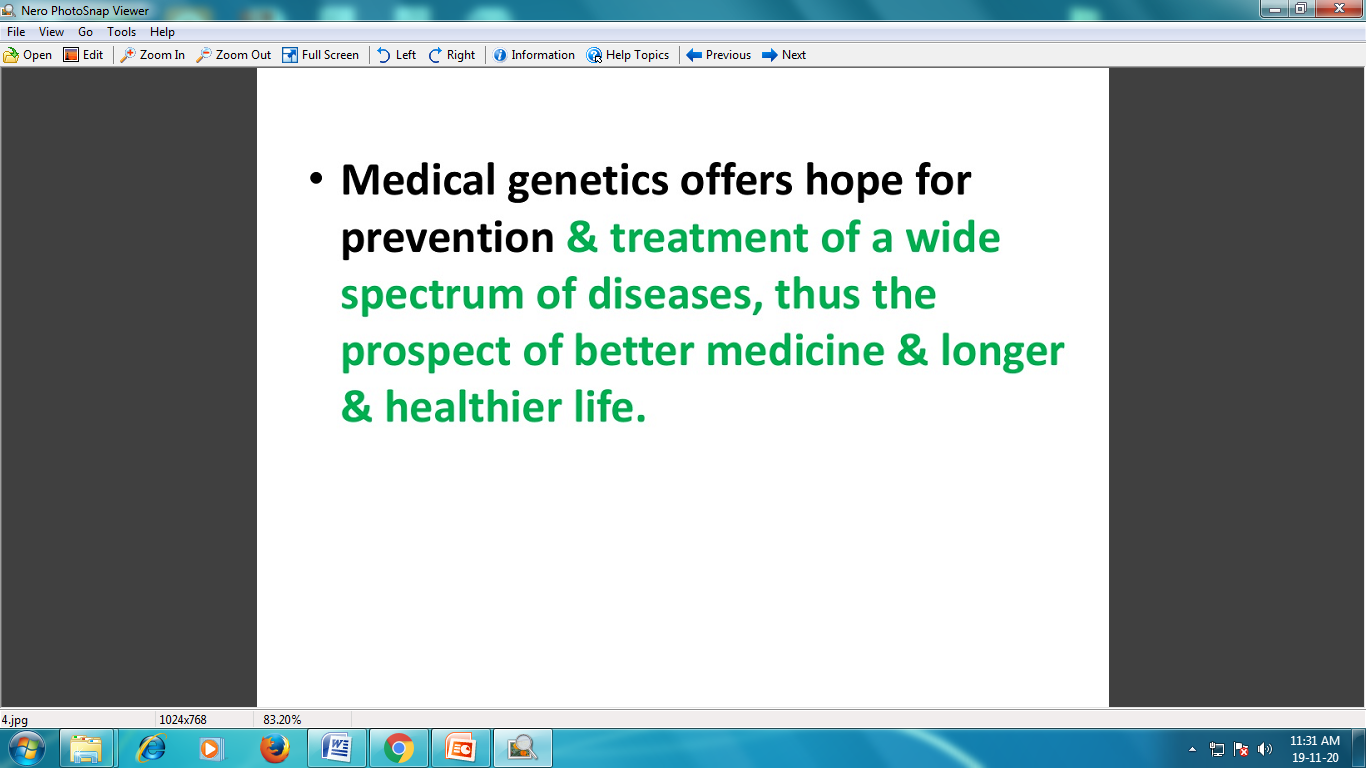 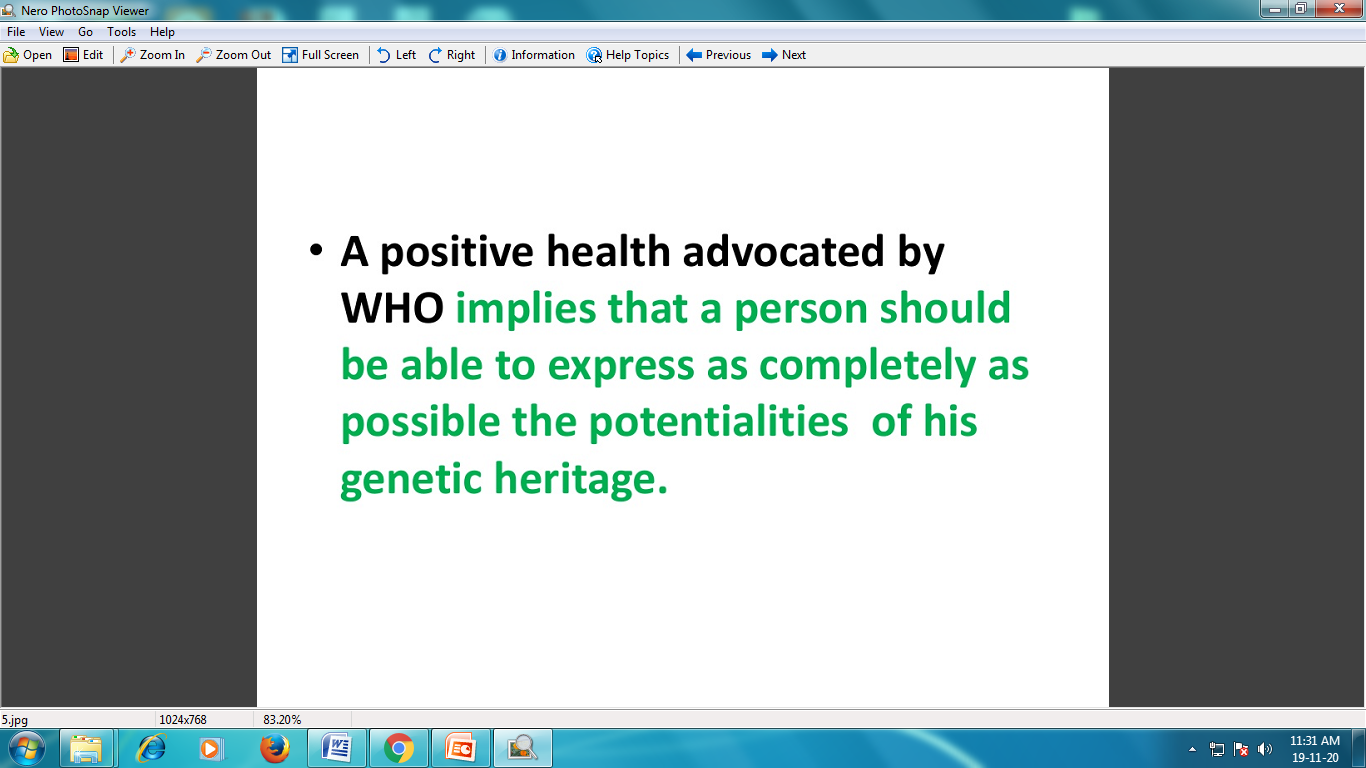 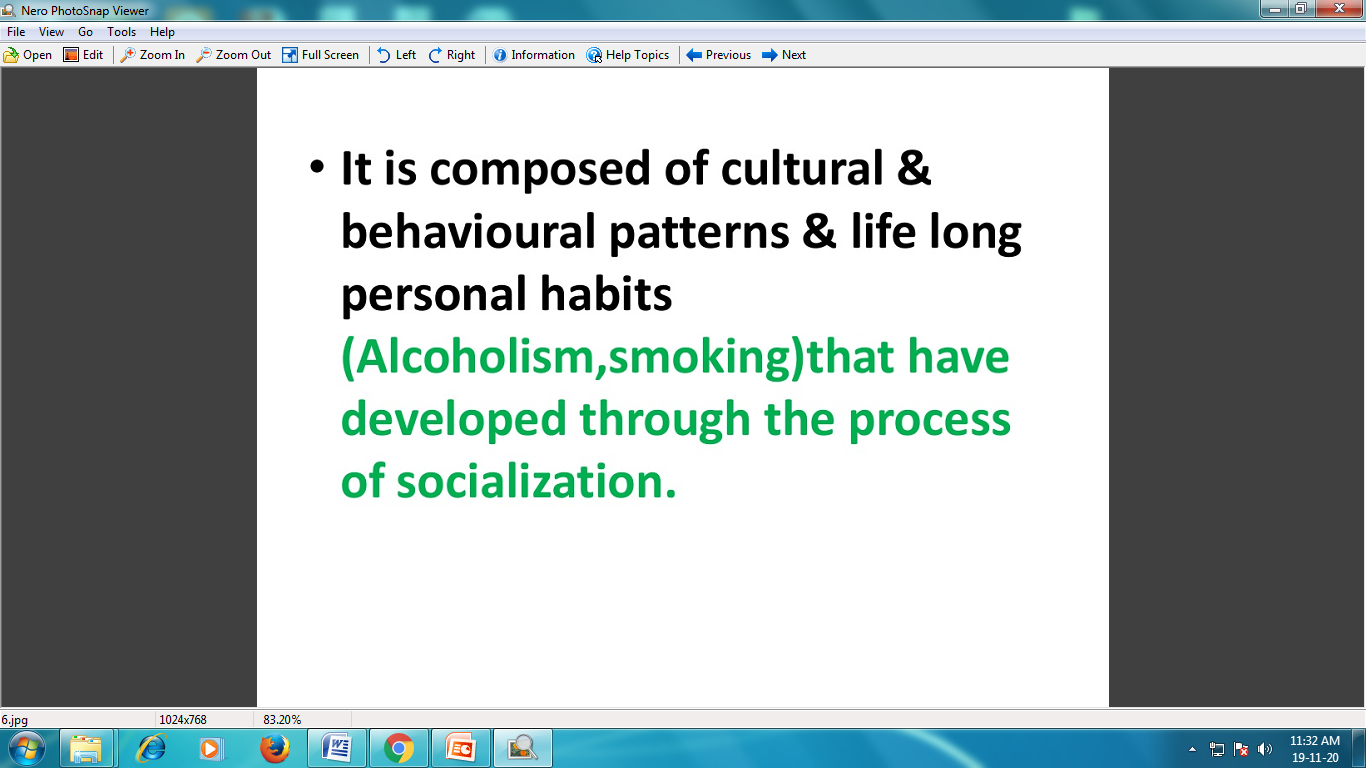 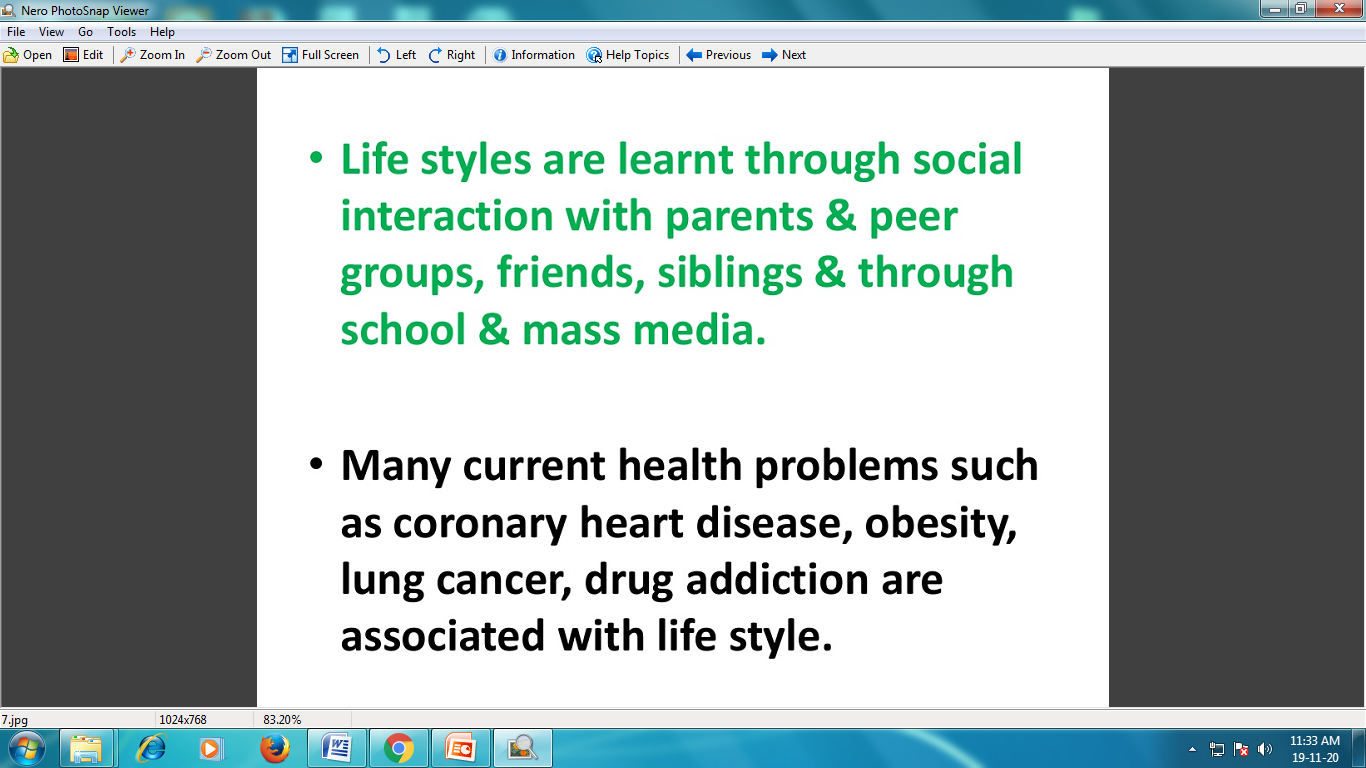 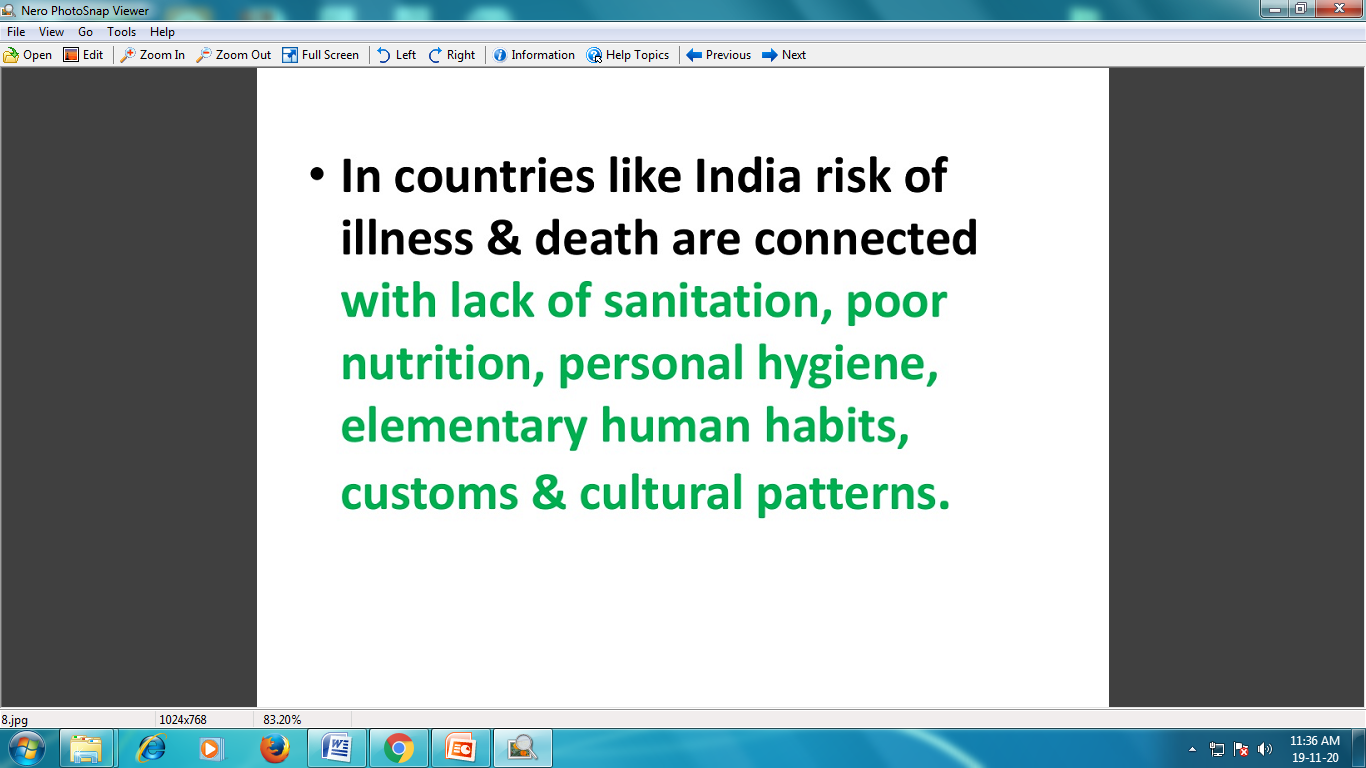 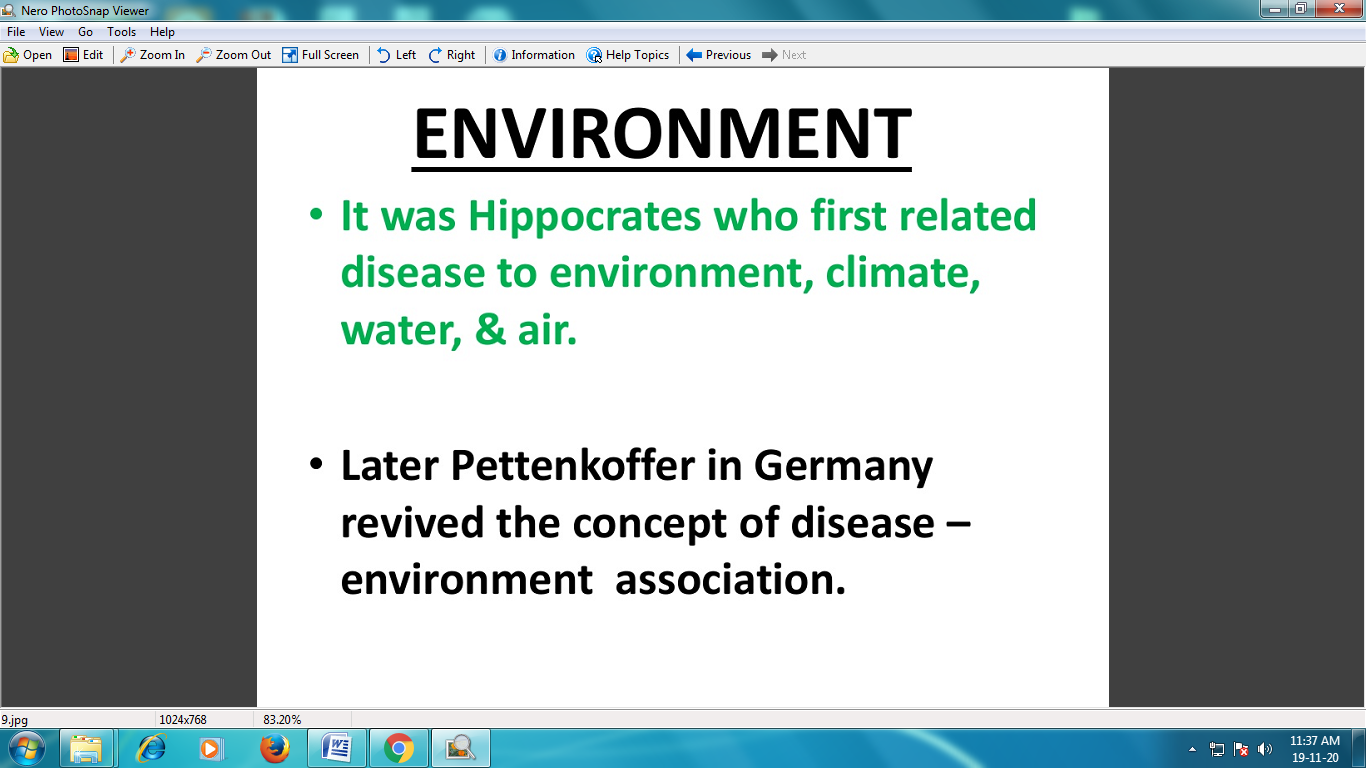 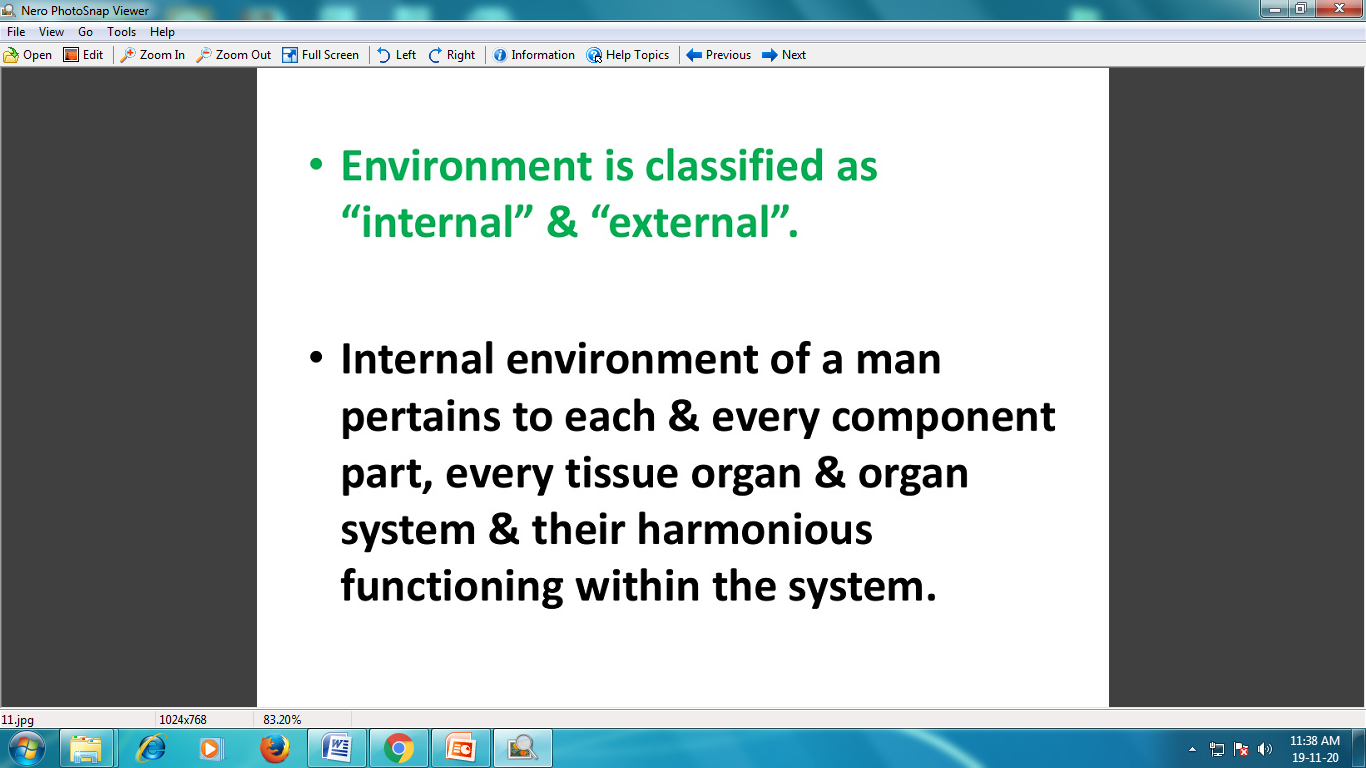 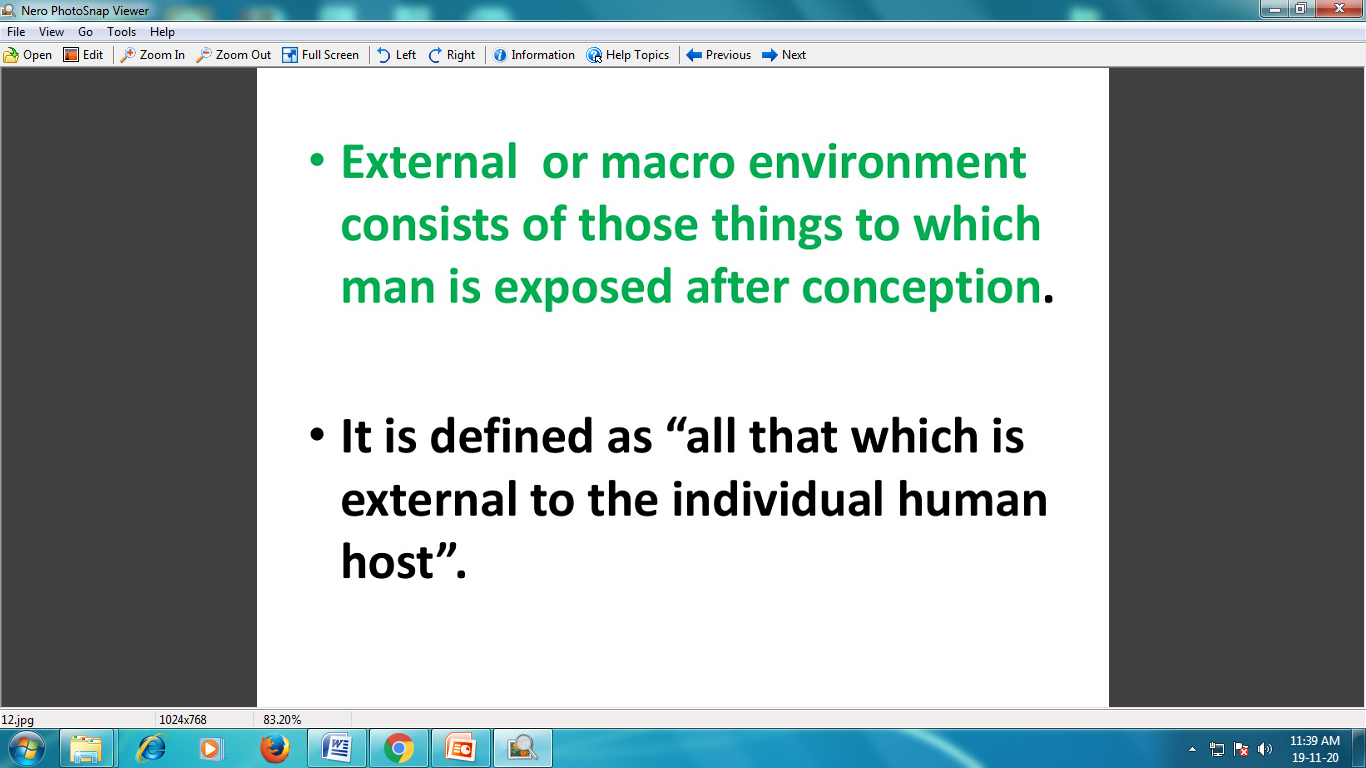 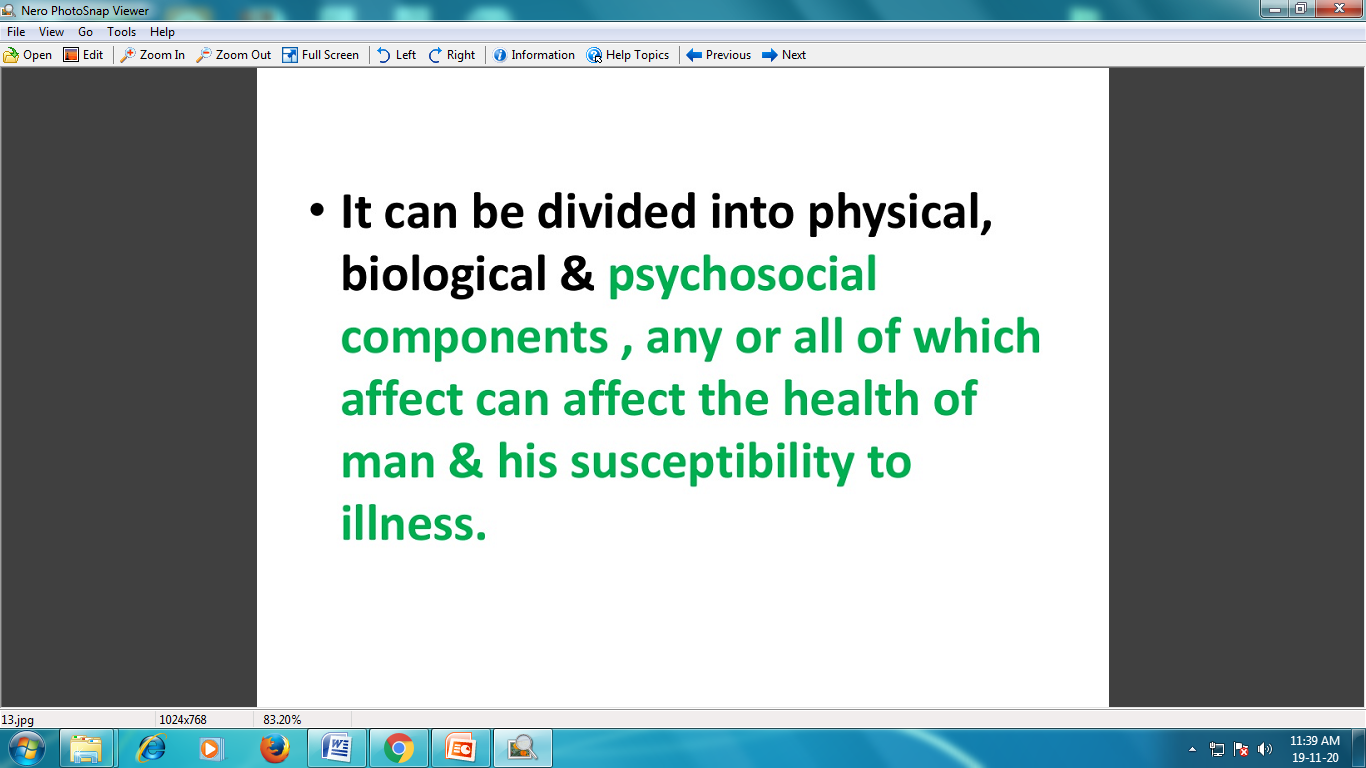 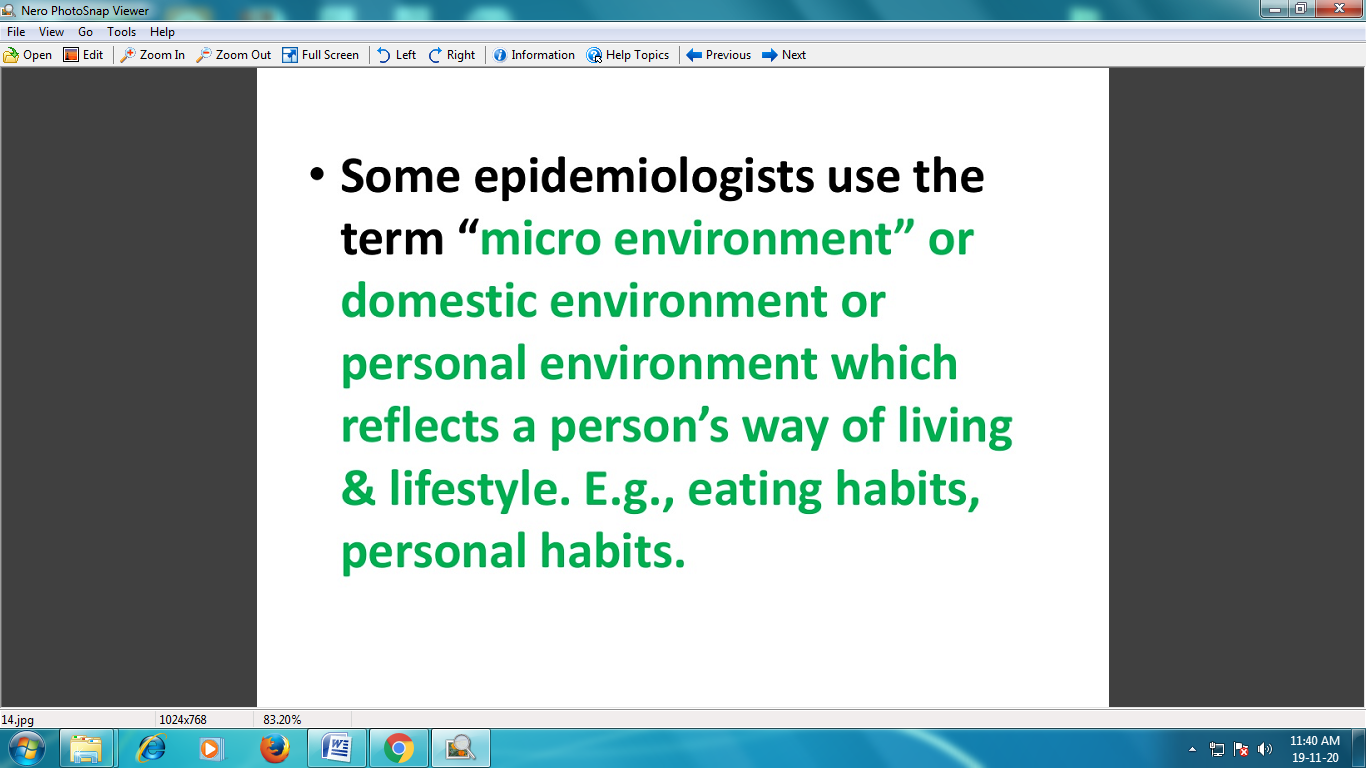 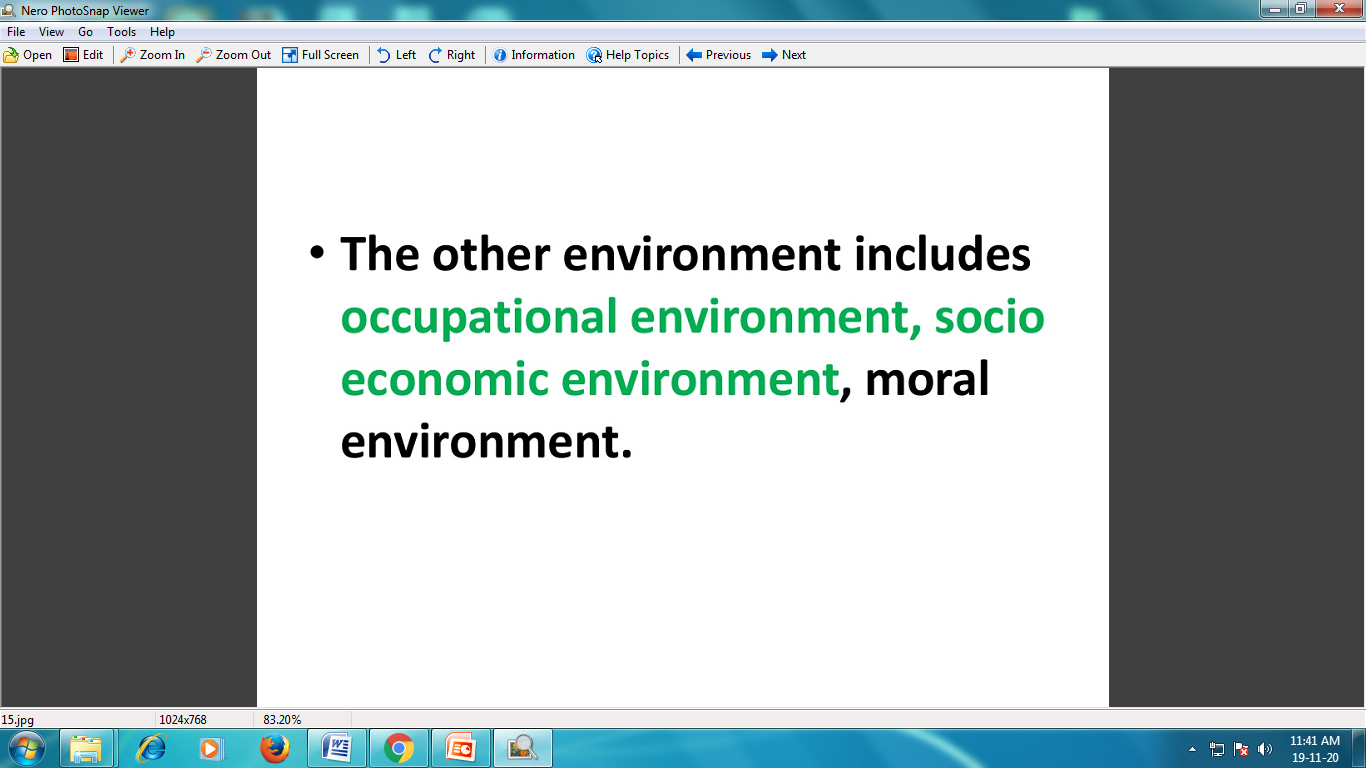 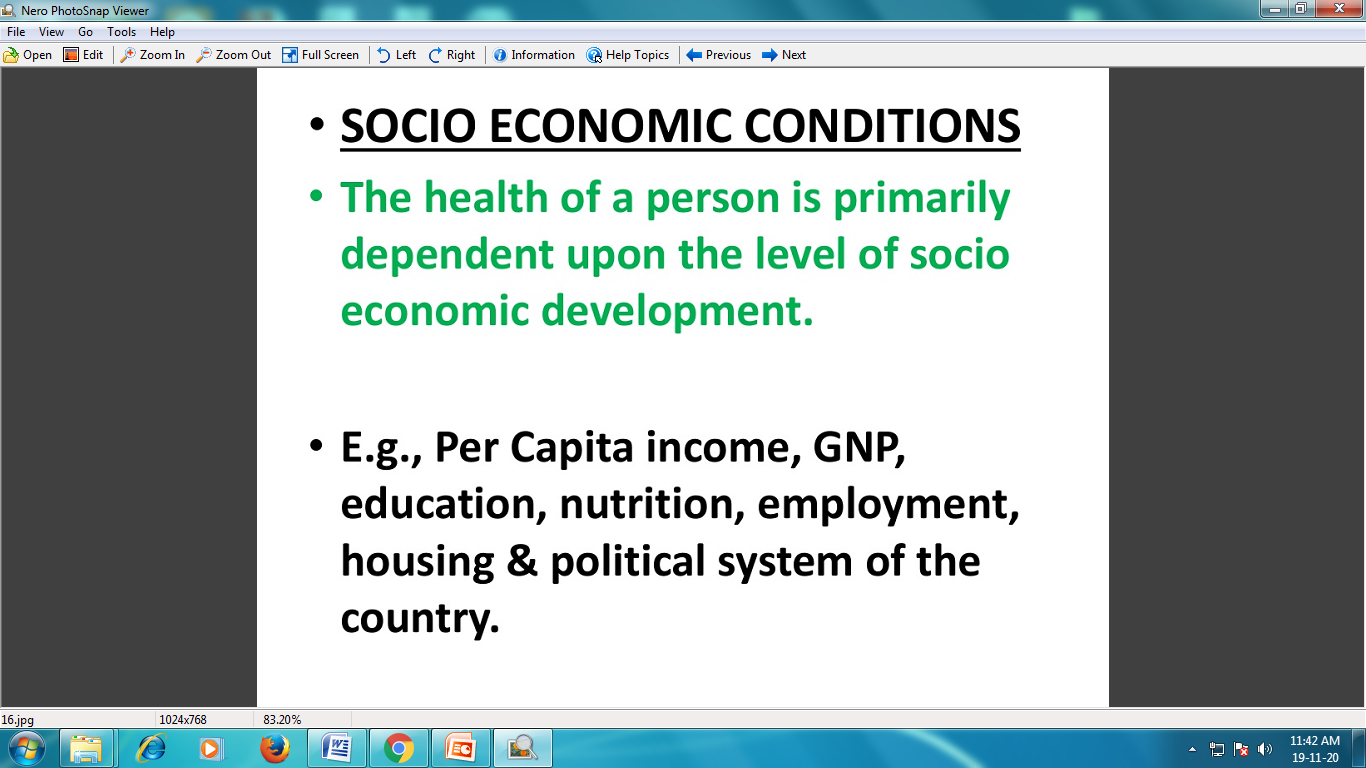 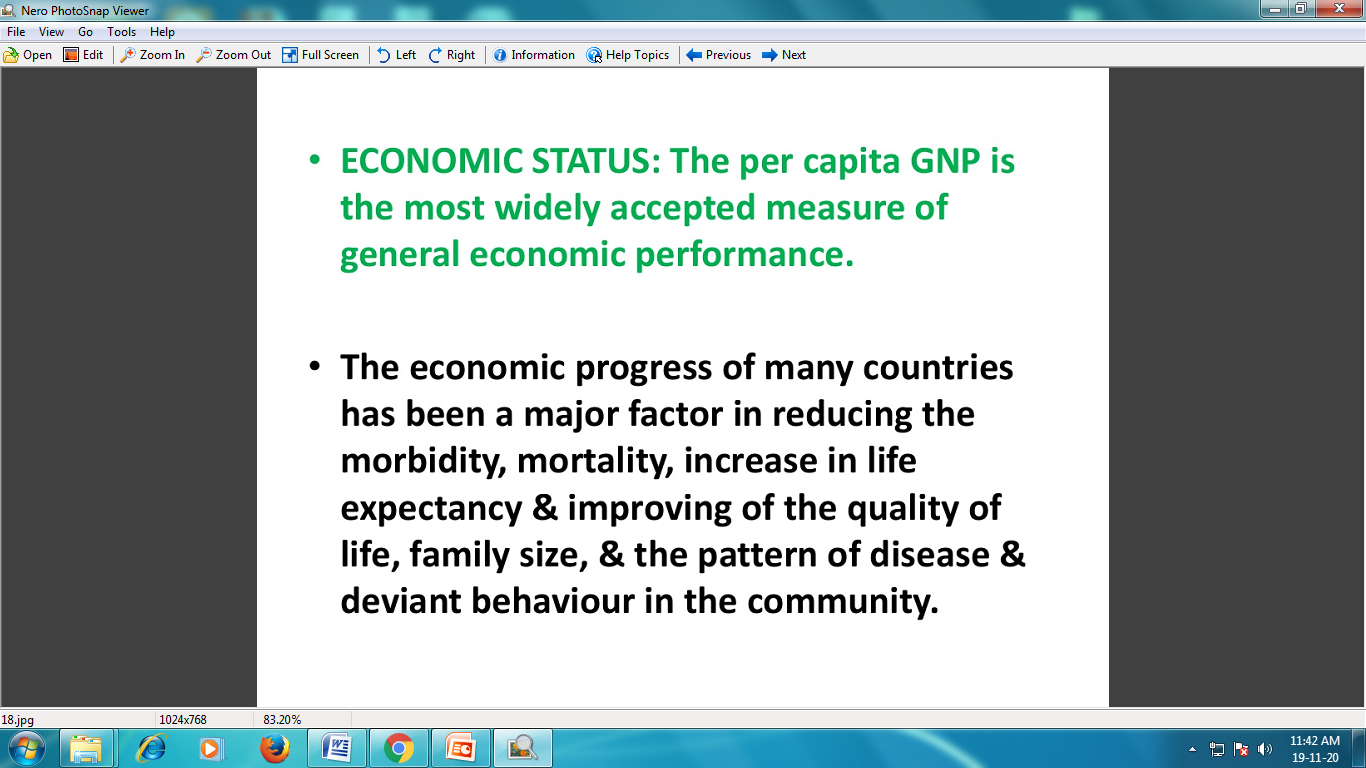 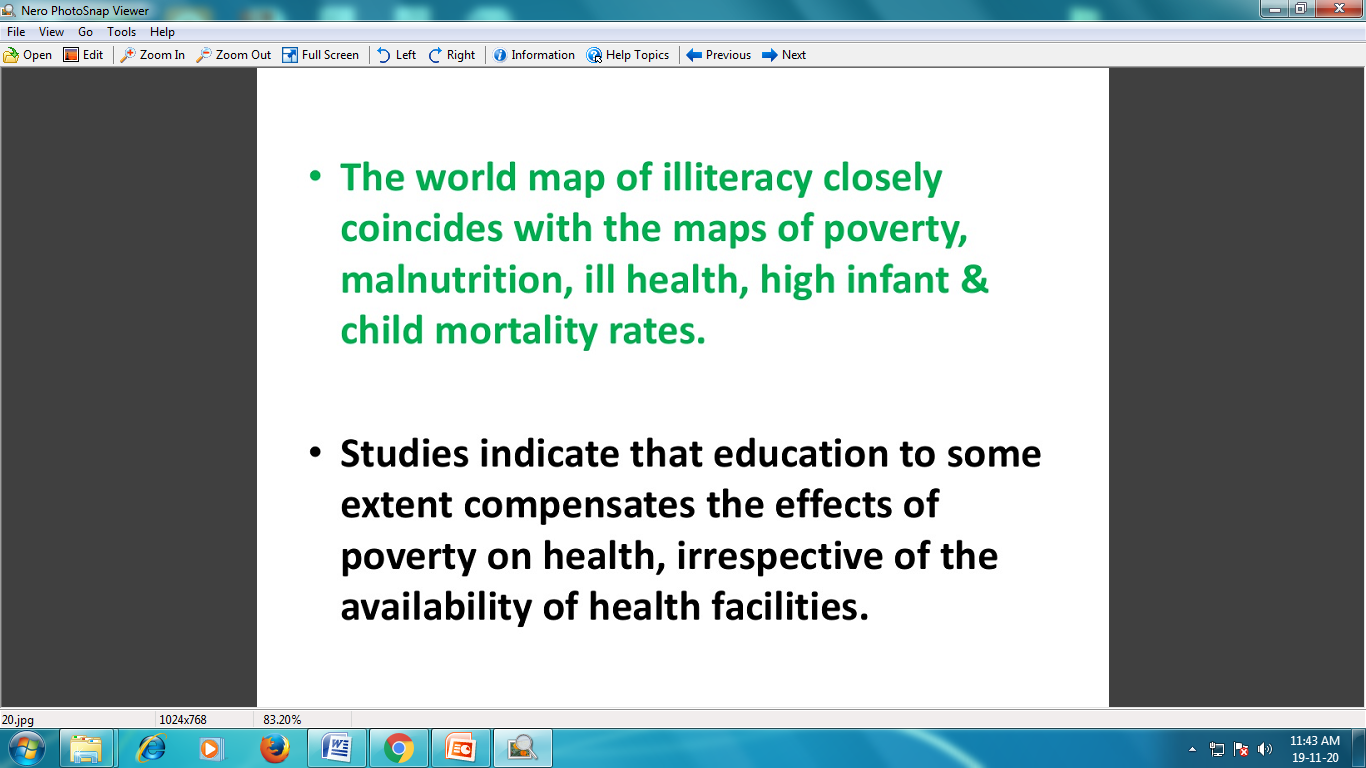 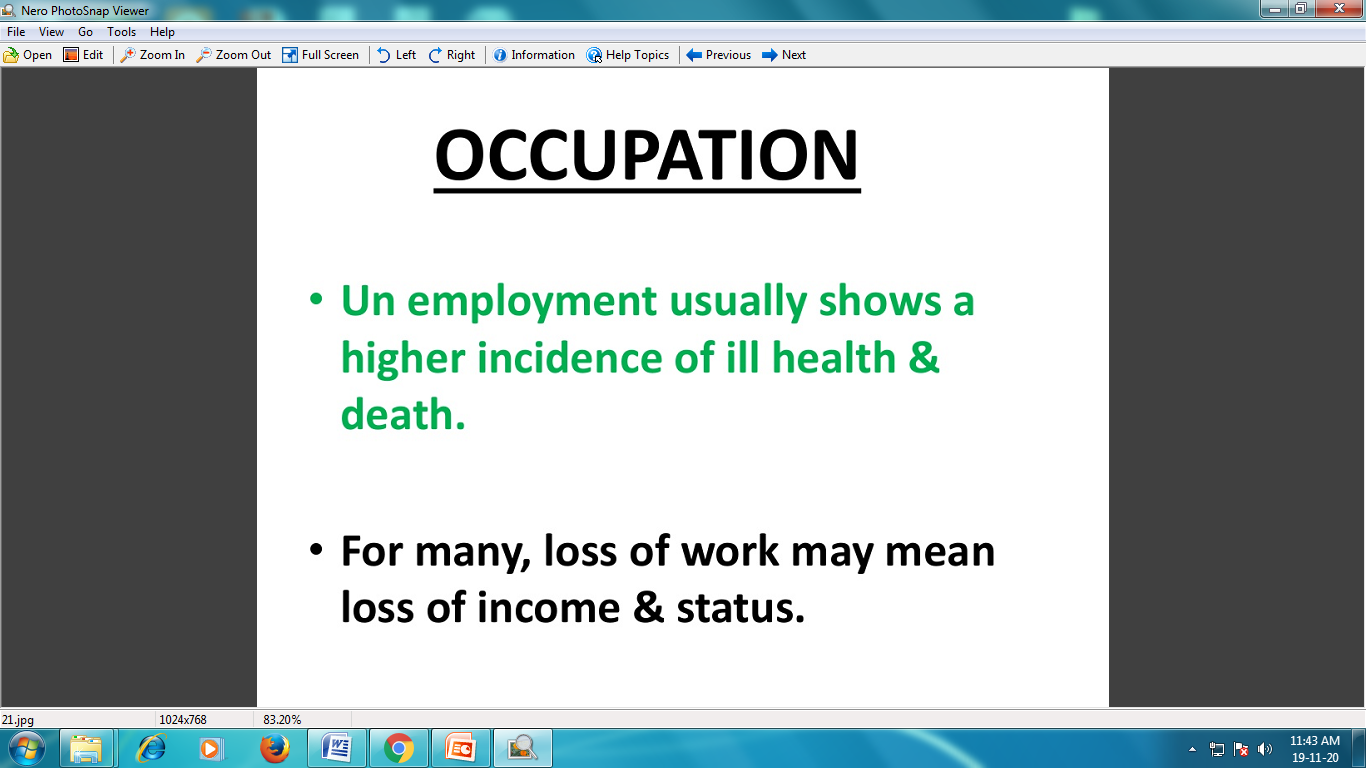 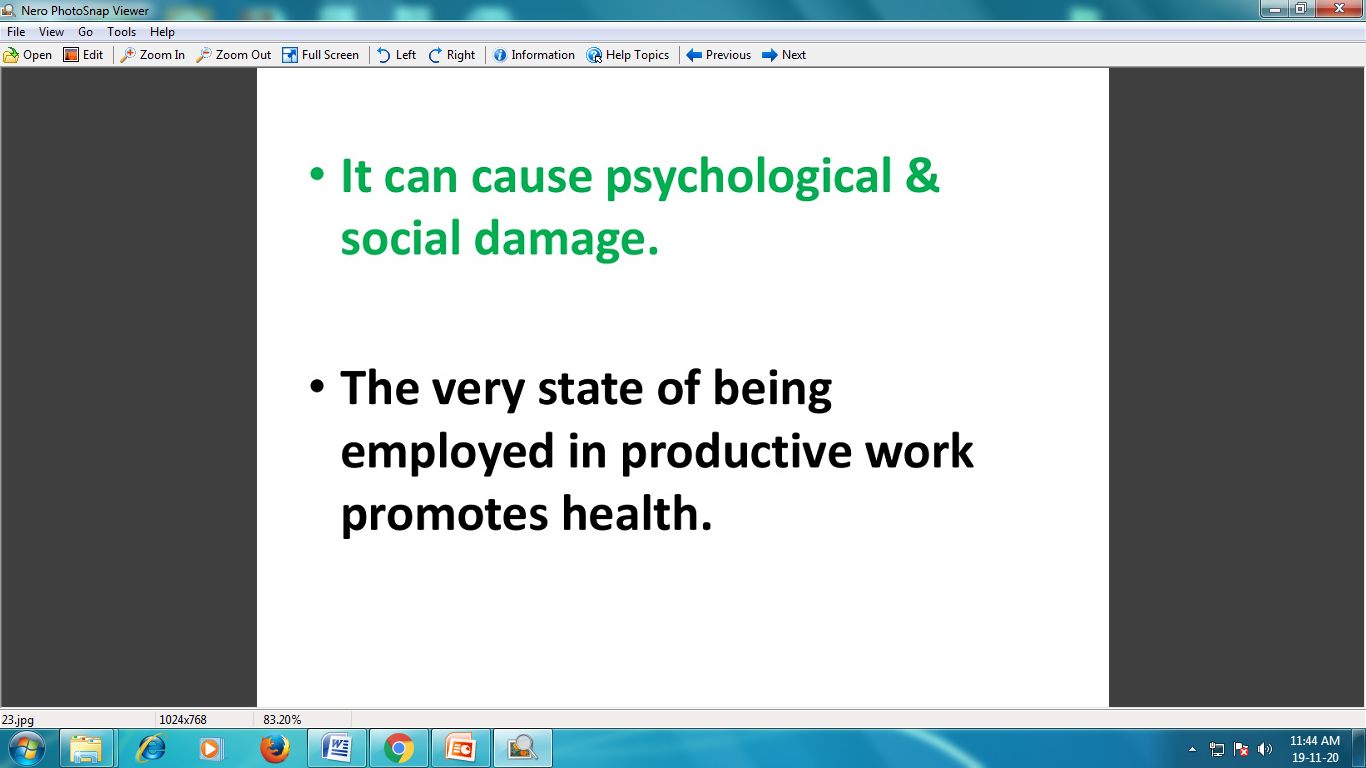 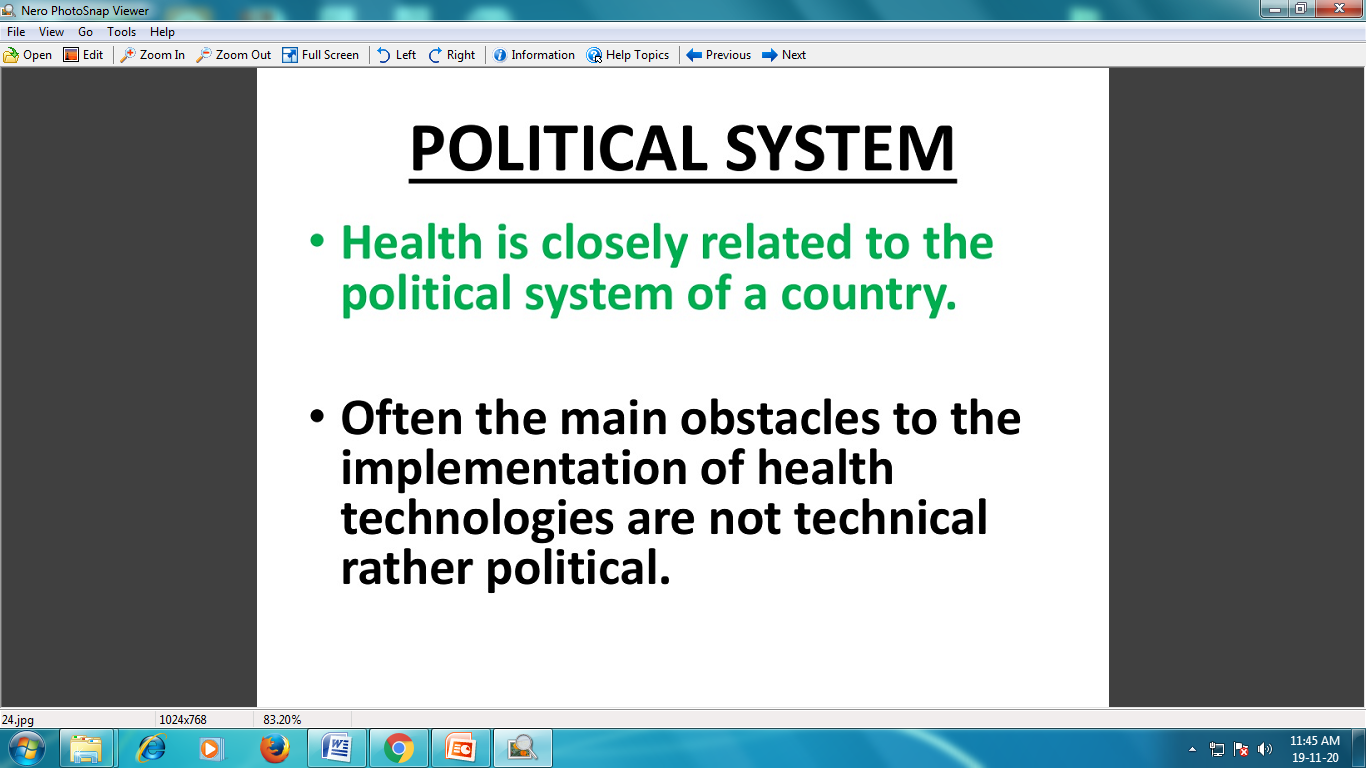 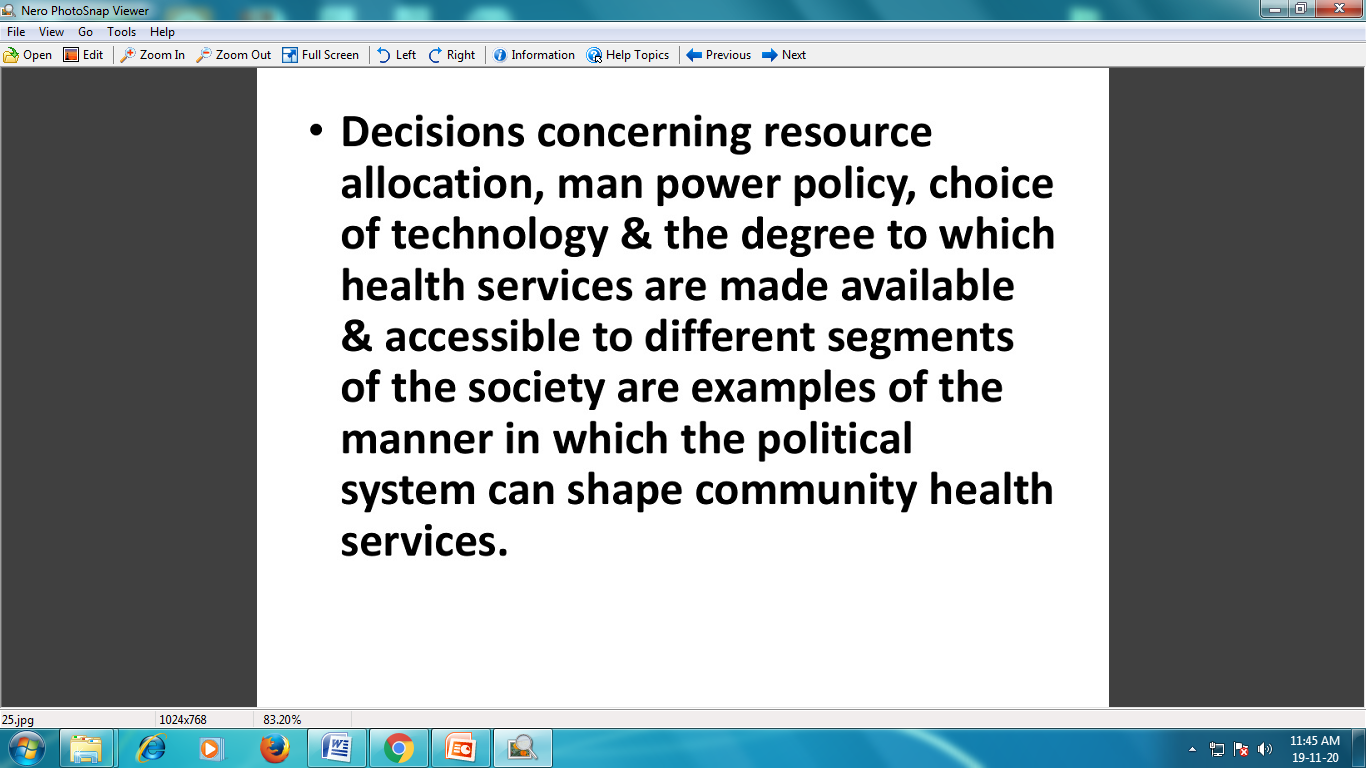 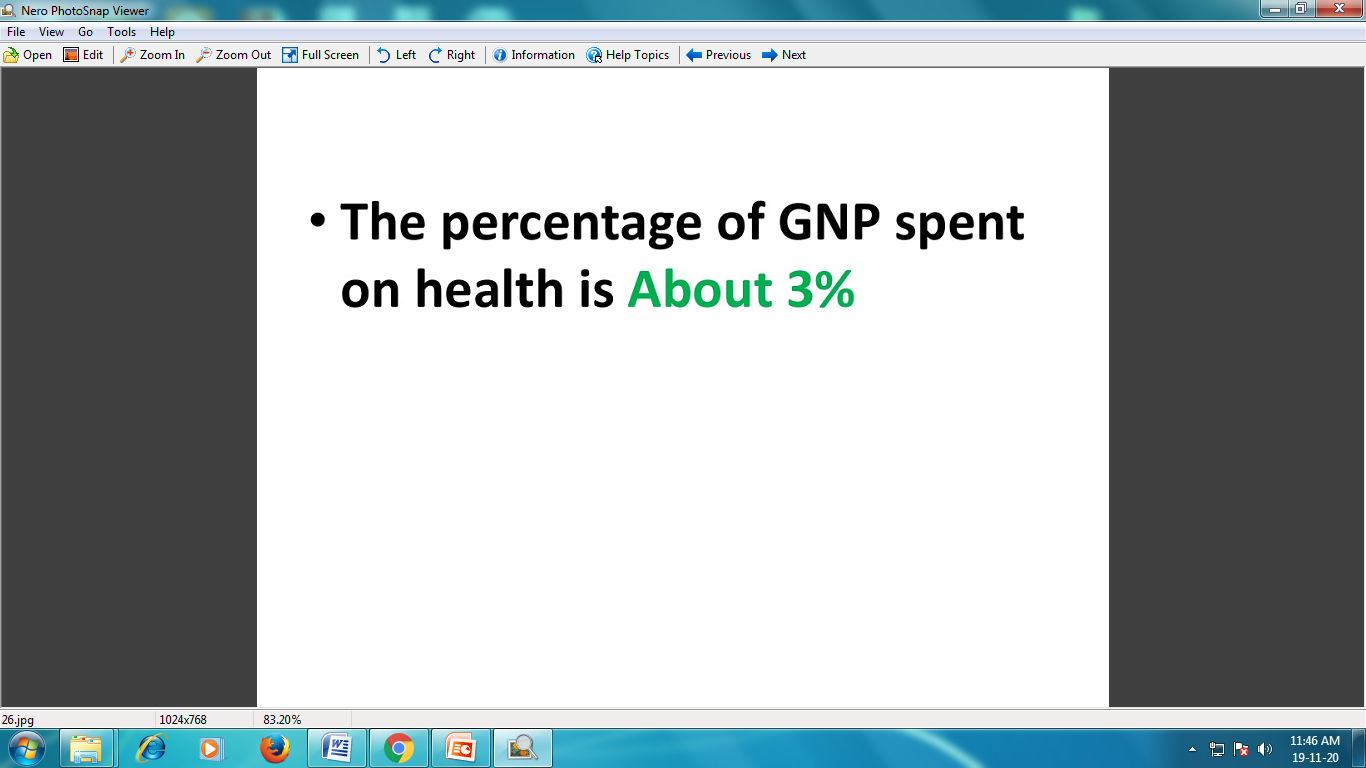 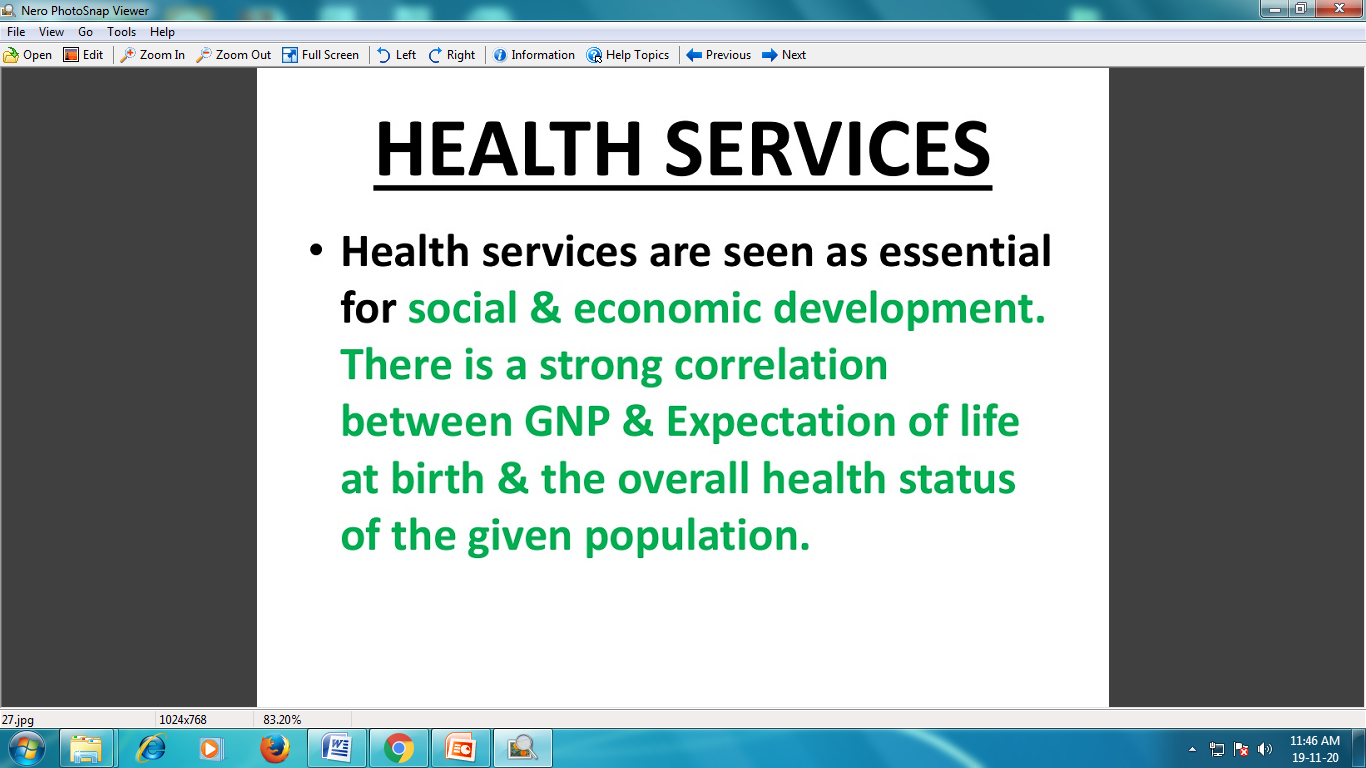 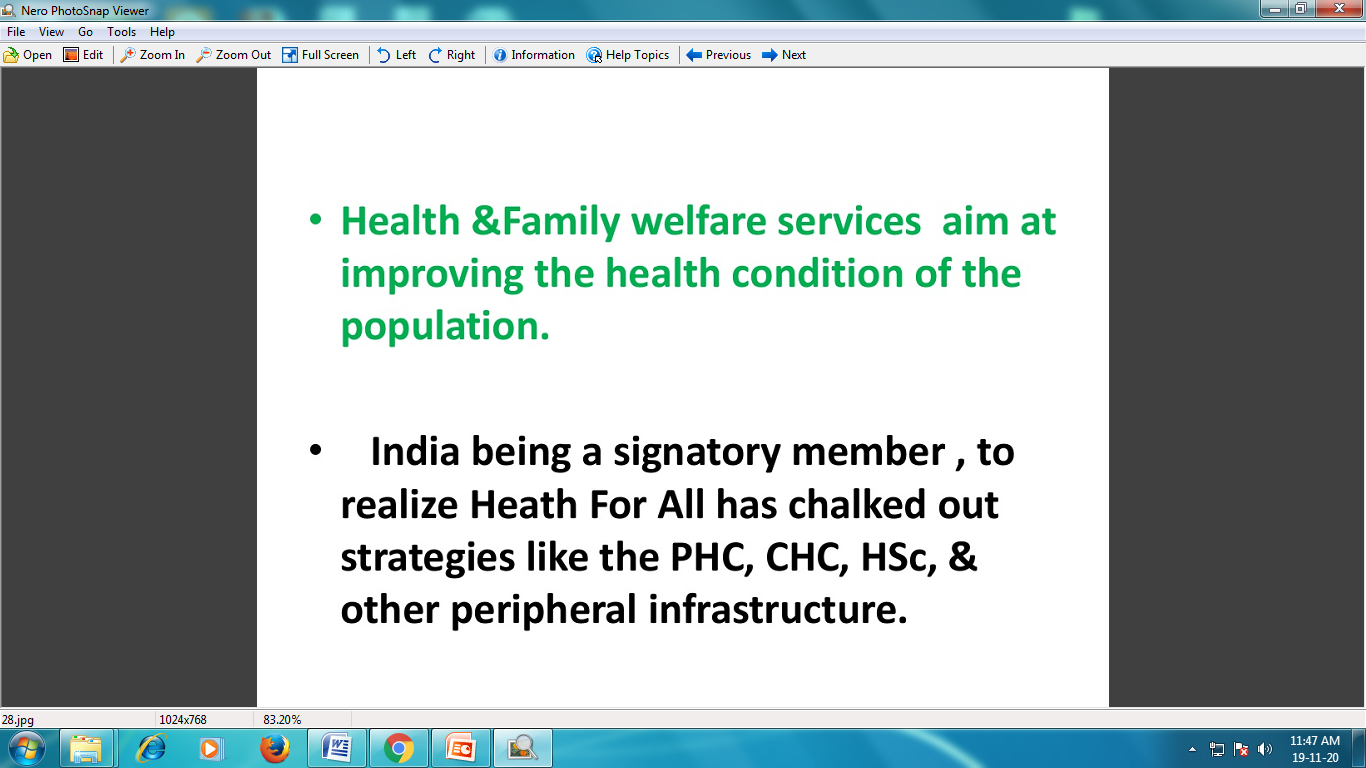 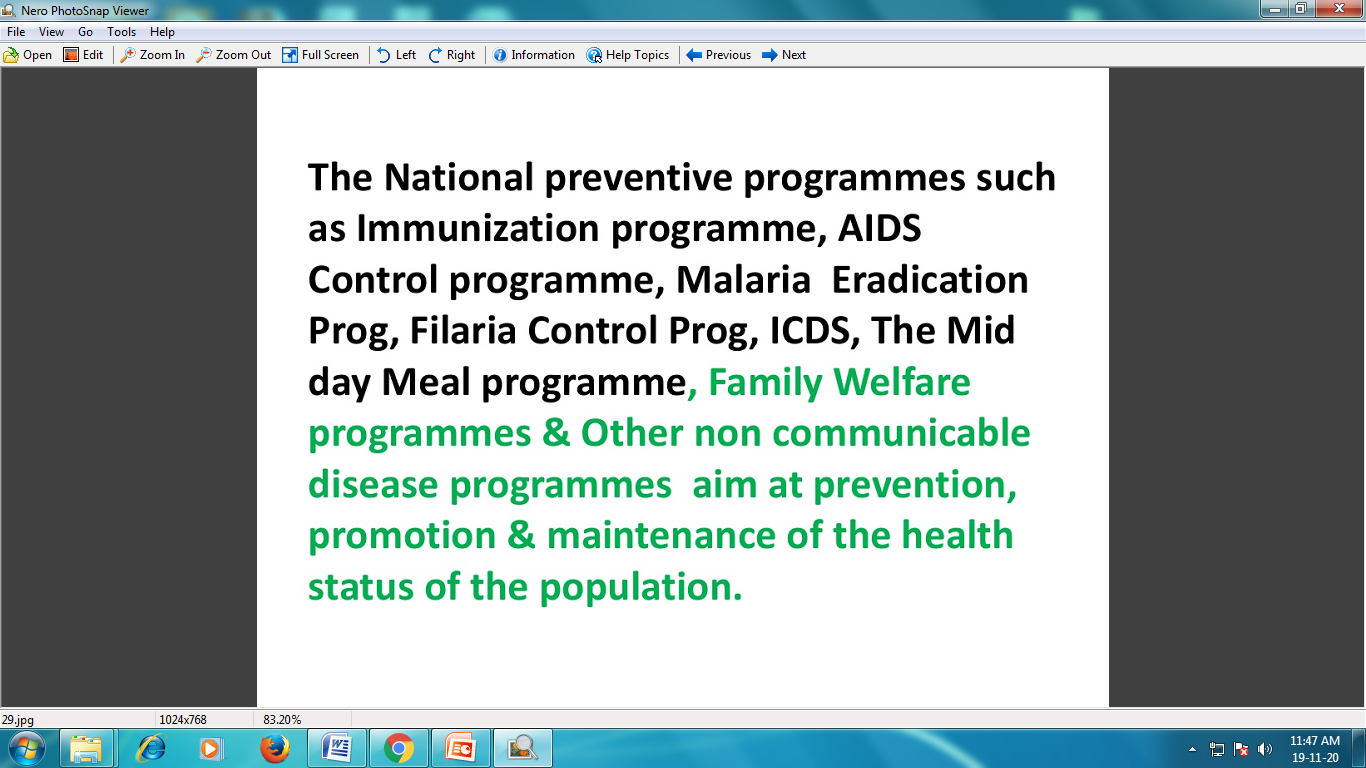 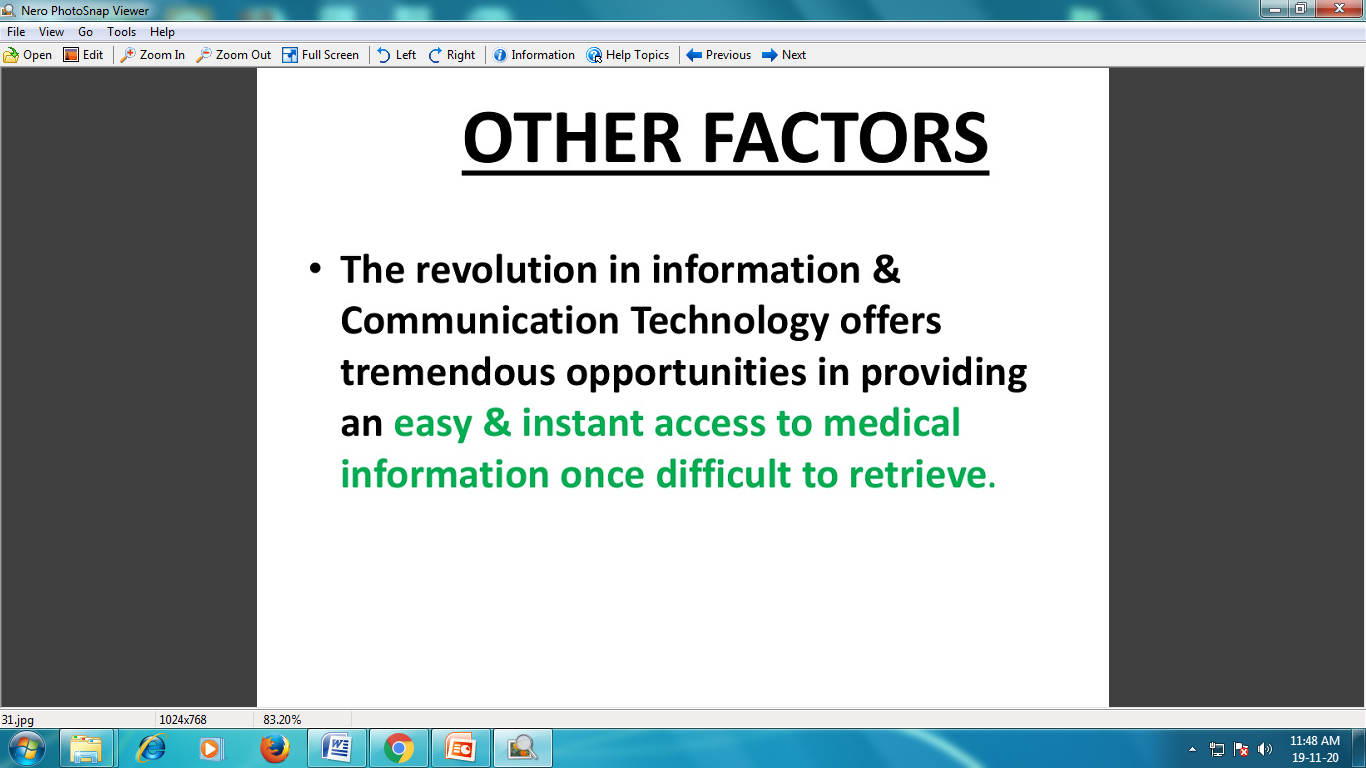 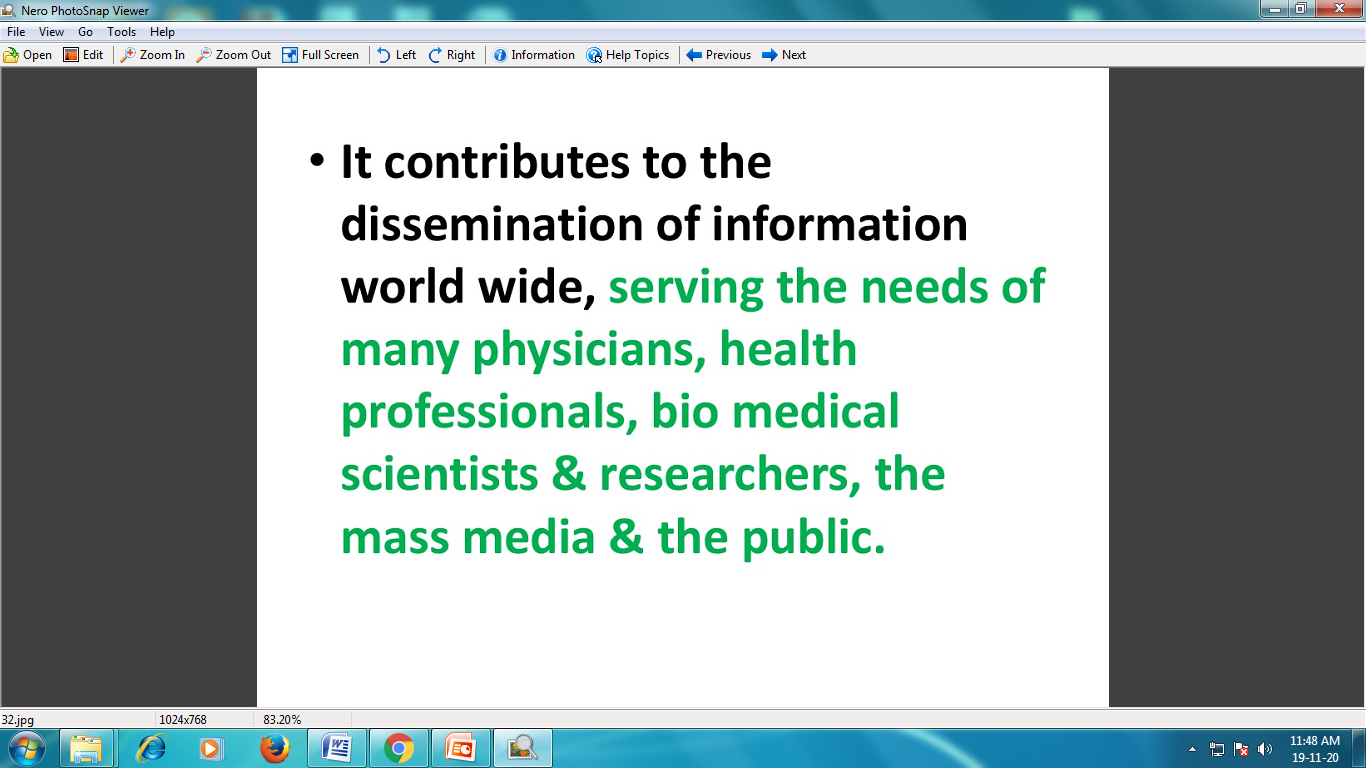 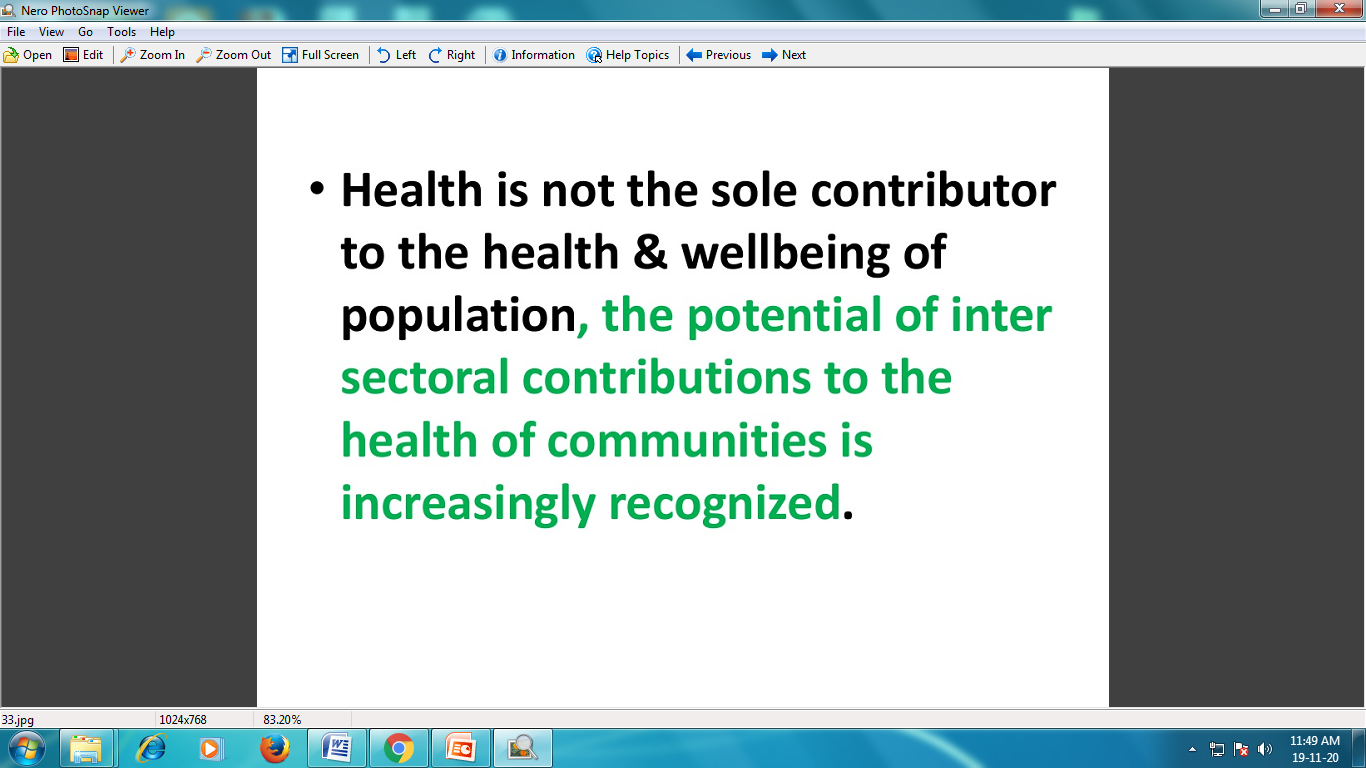